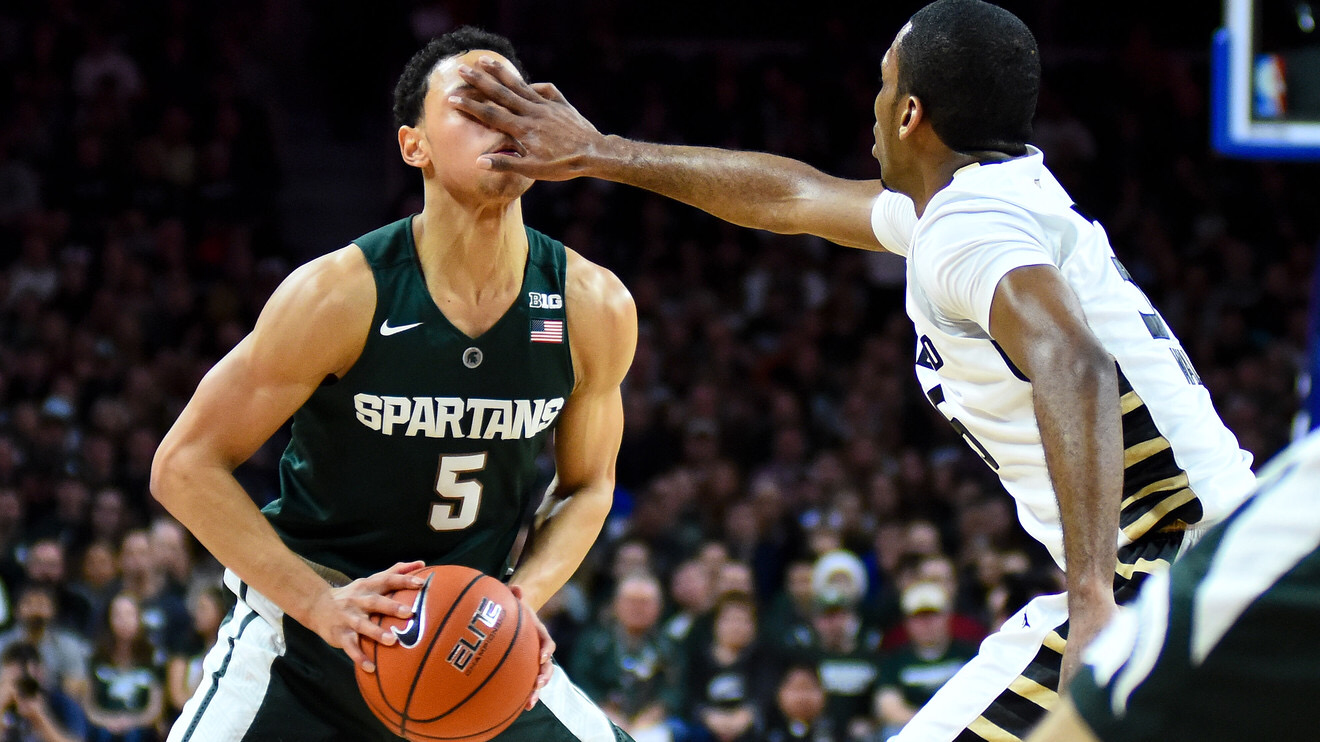 Презентация на тему « Нарушения в баскетболе «.
Выполнила: студентка группы ОЗ.102 . Сенчурина Анна 

Преподаватель: Кряжева Н.А.
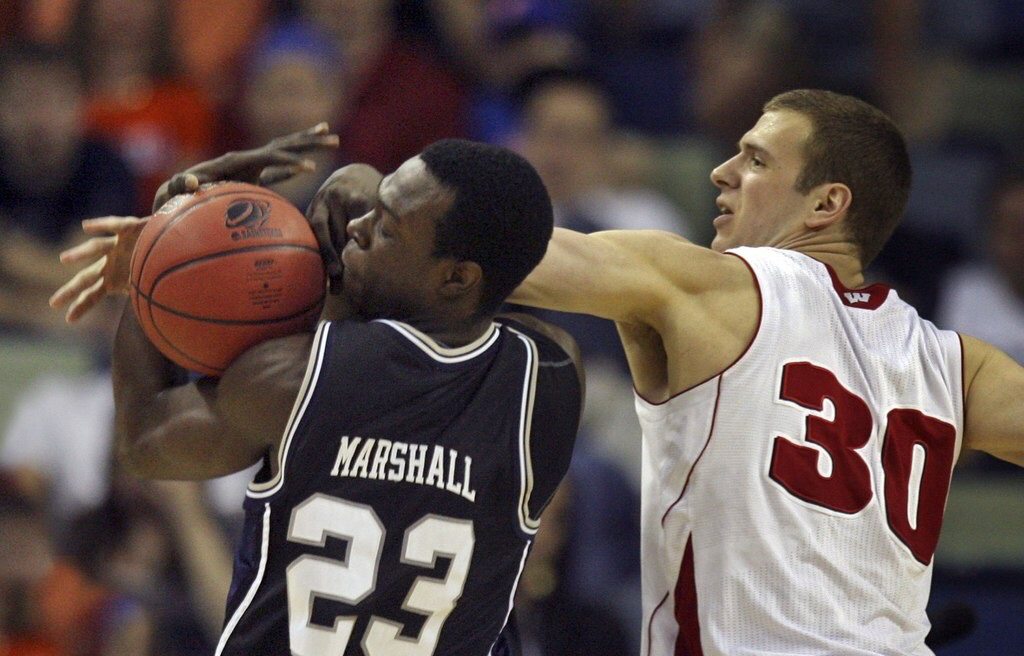 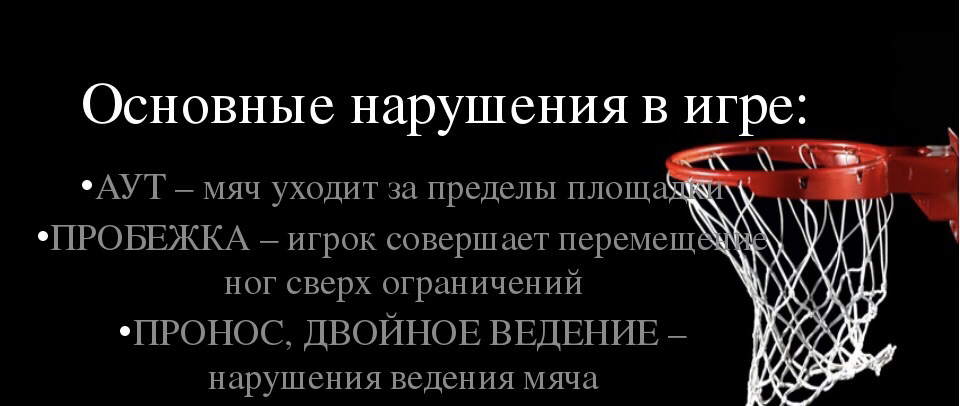 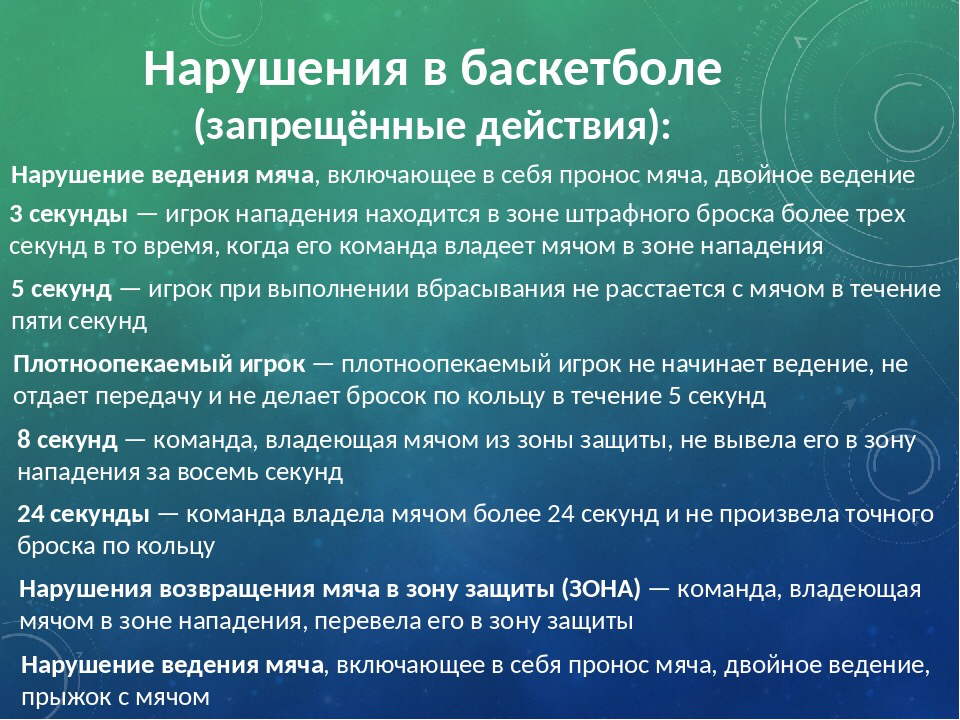 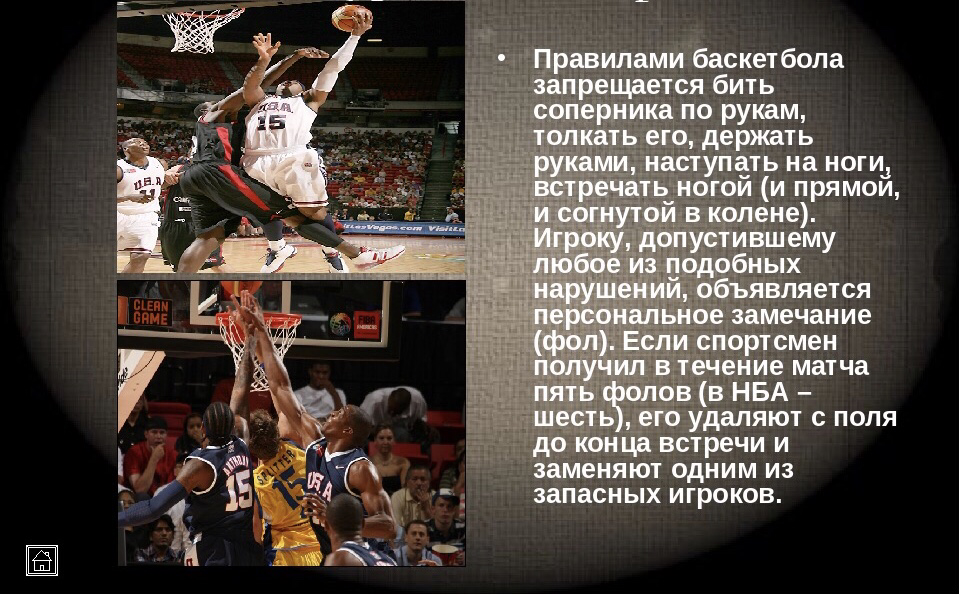 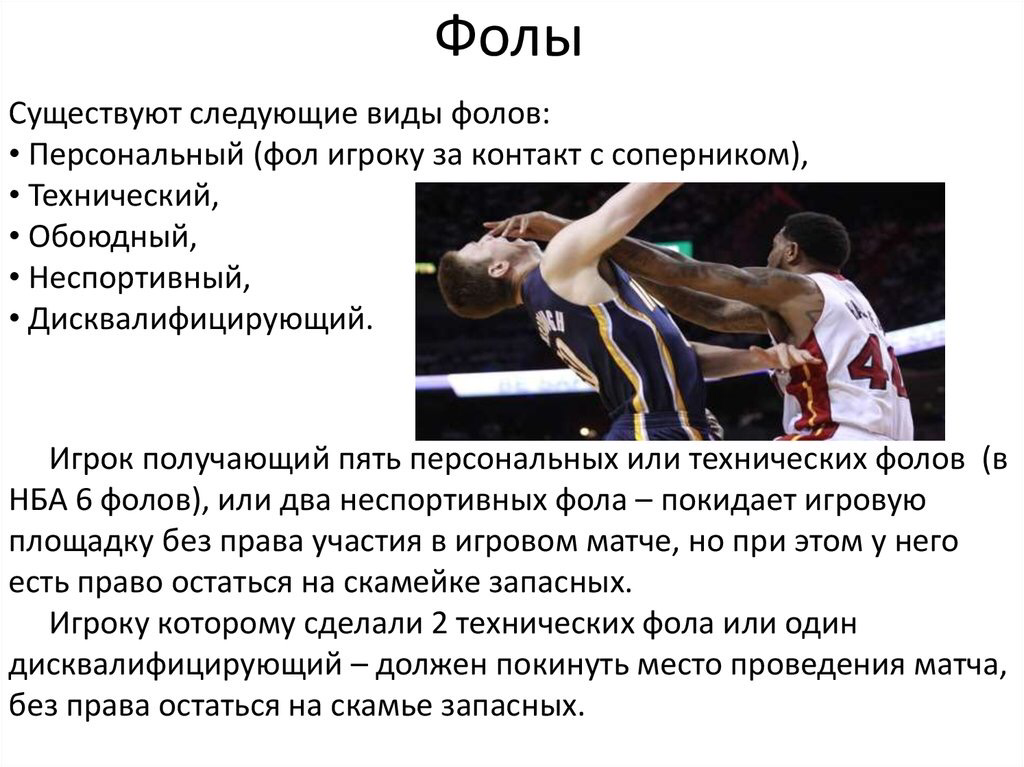 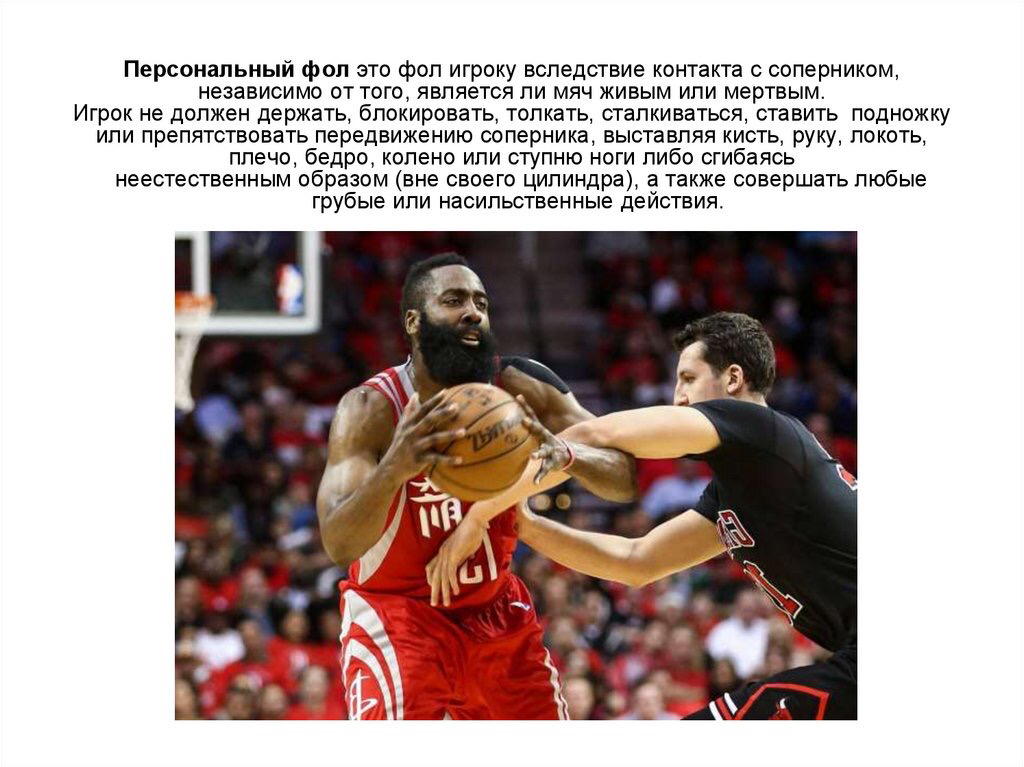 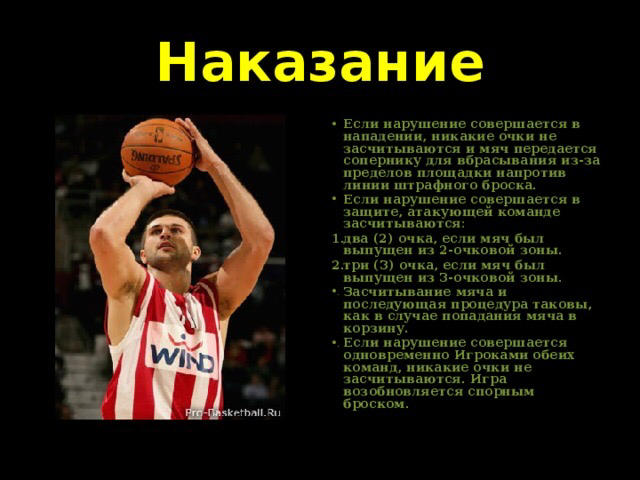 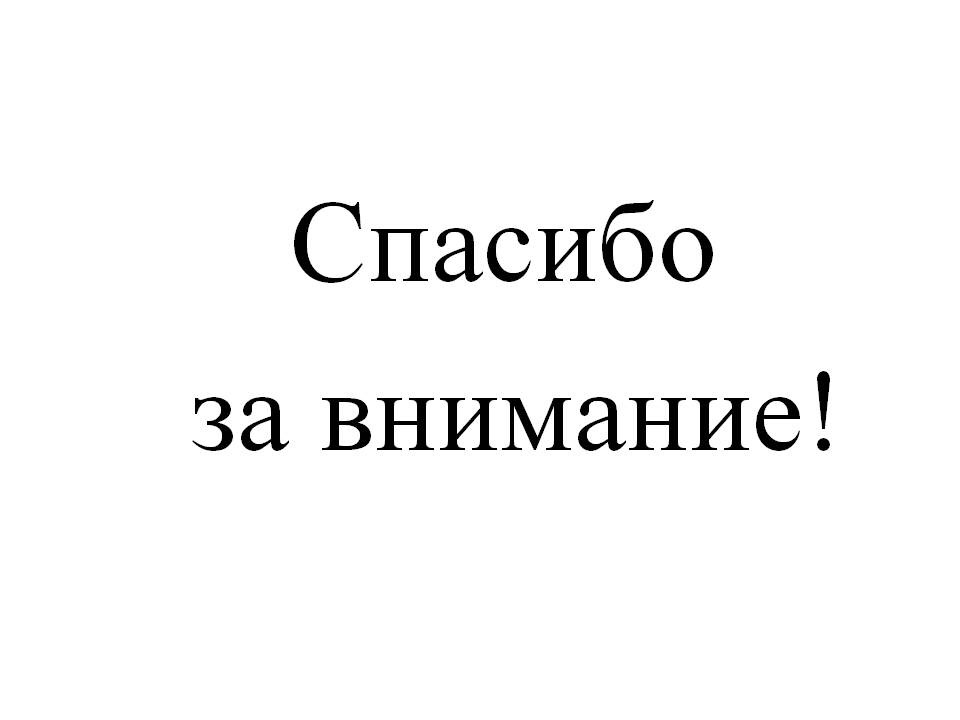 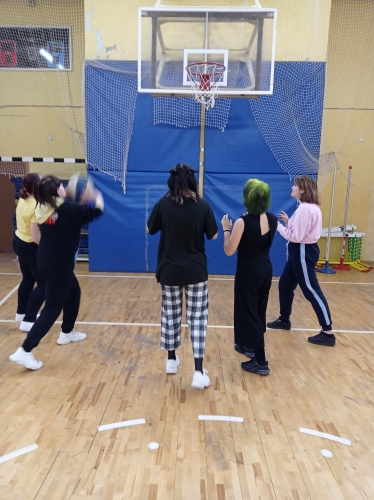 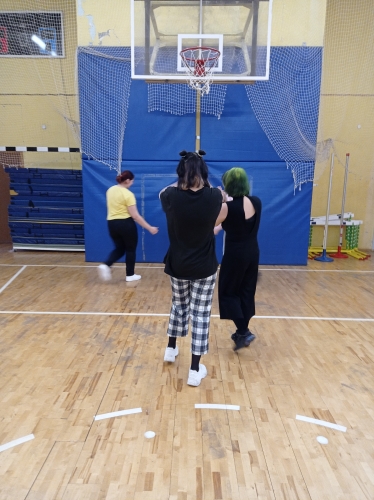